Inflation Reduction Act's Clean Vehicle Credits
An In-Depth View
Policy webinar
6 April 2023
Kristin Dziczek
Policy Advisor
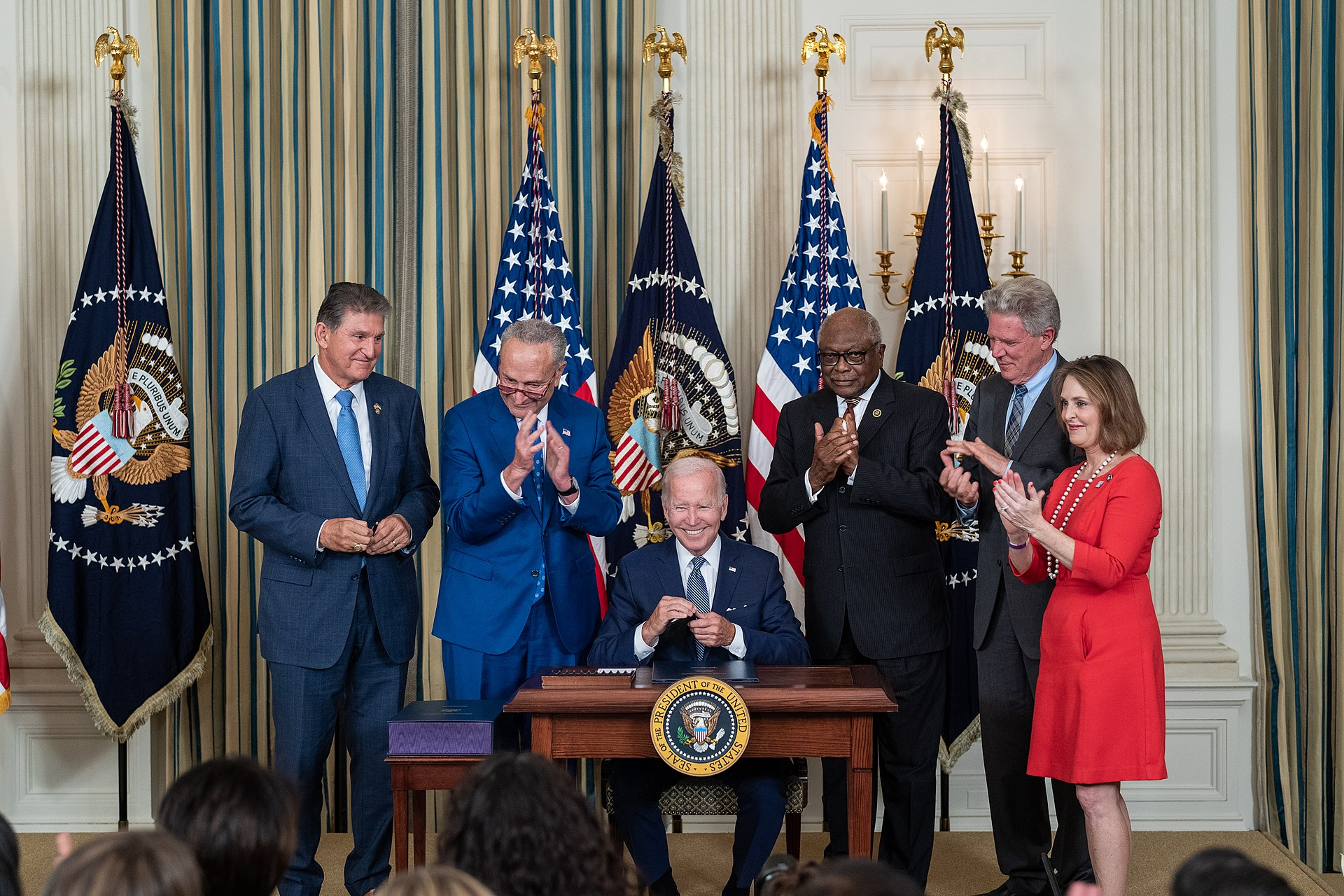 Inflation Reduction ACT
PL 117-169 Signed 16 August 2022
IRS Clean Vehicle Credits
Public Law 117-169
16 August 2022 Guidance
12 December 2022 Guidance
29 December 2022 Guidance
29 December 2022 White Paper
3 February 2023 Guidance
31 March 2023 Guidance
Source: whitehouse.gov
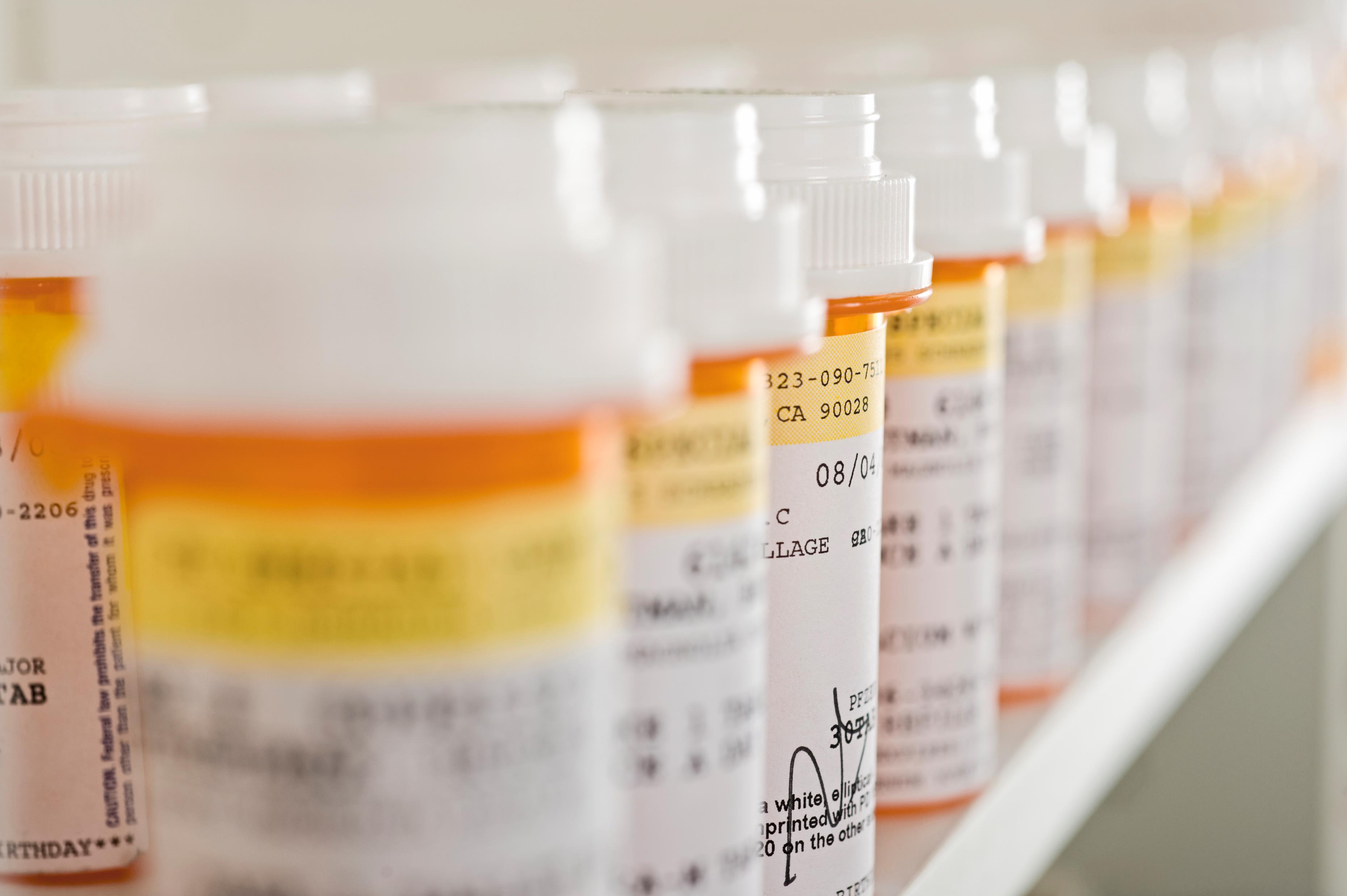 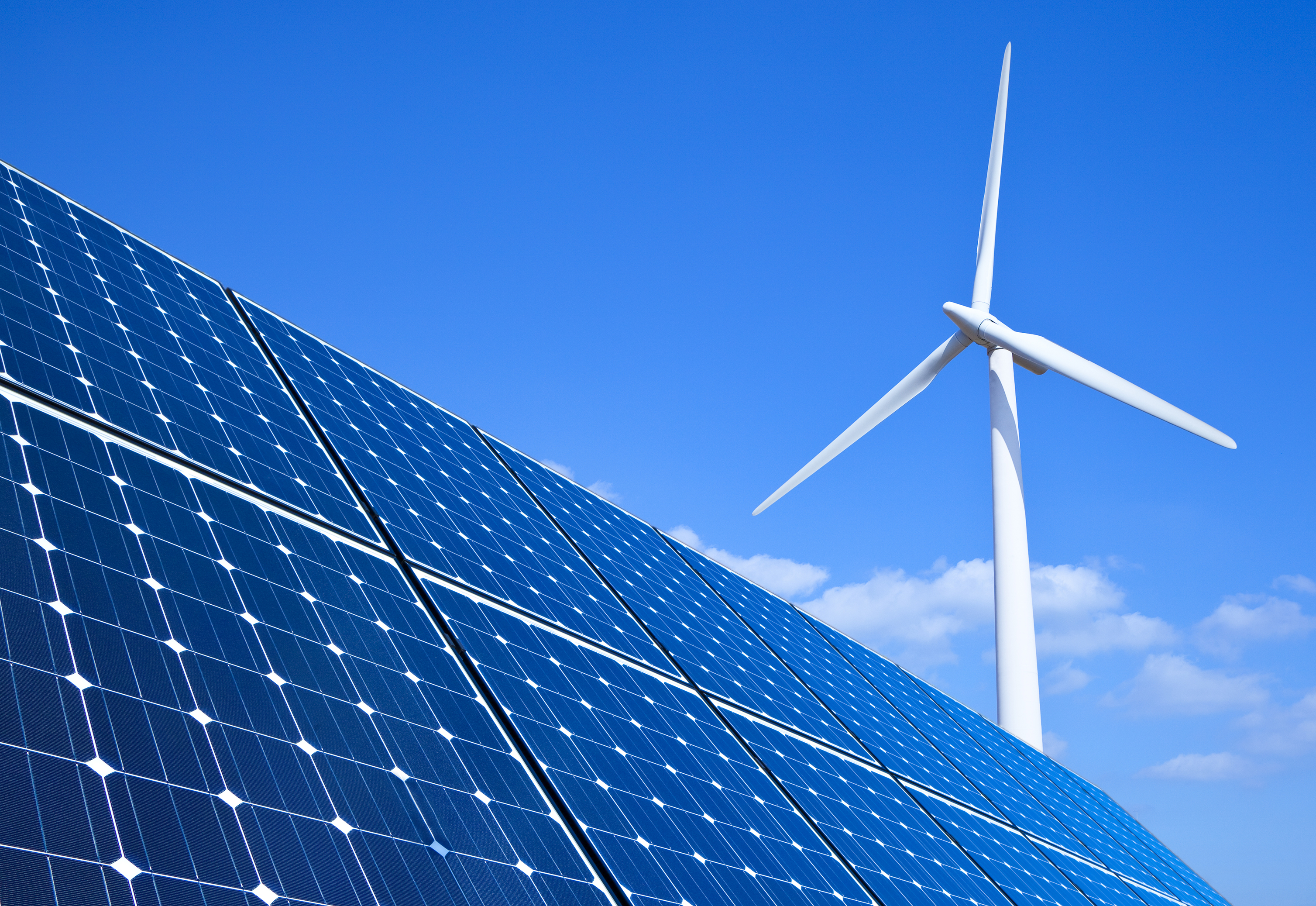 Inflation Reduction Act
The IRA has many aspects
Prescription Drug Prices
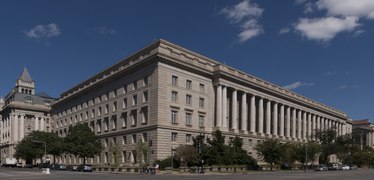 Corporate Taxes &
Tax Enforcement
Climate Change
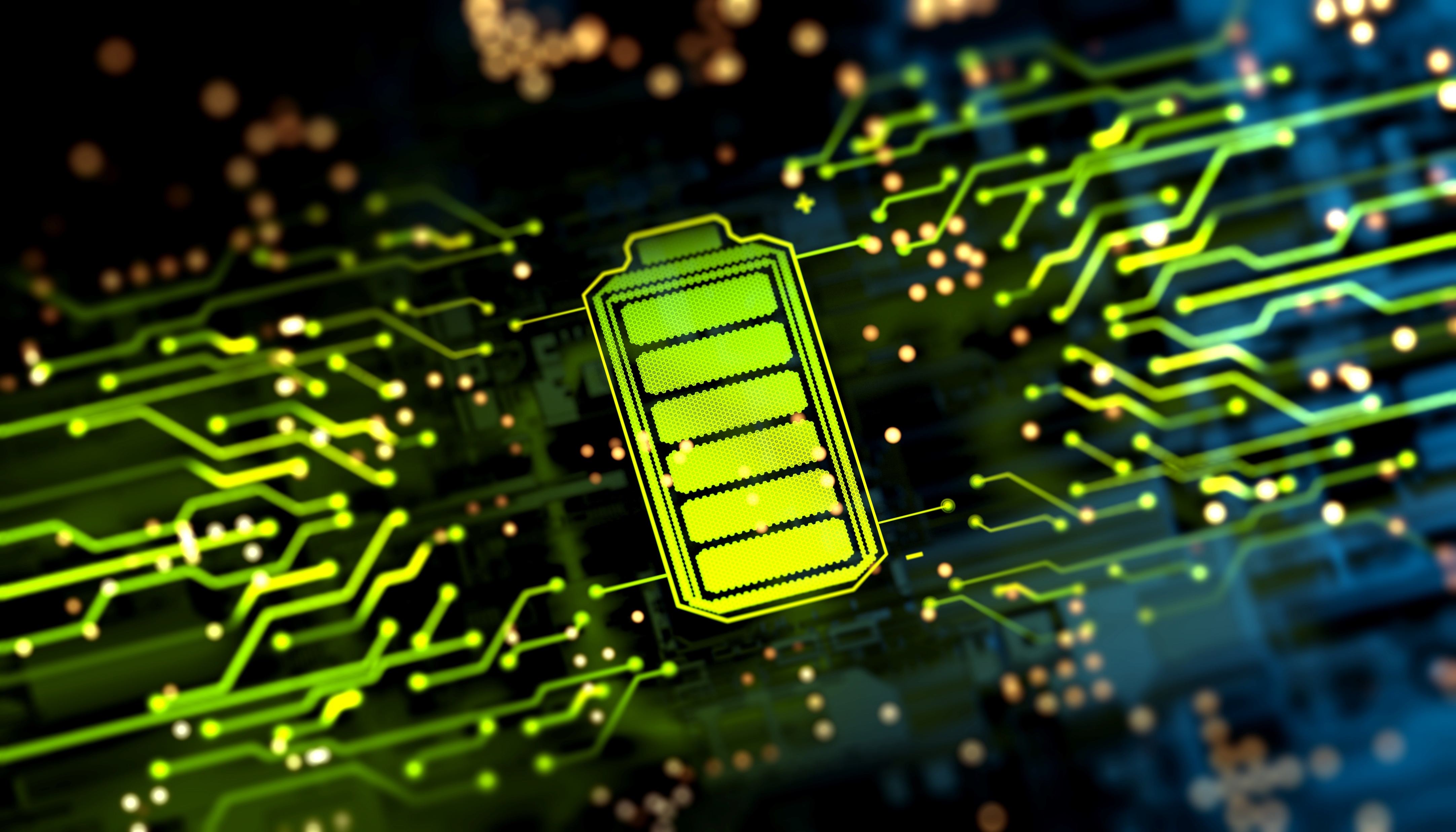 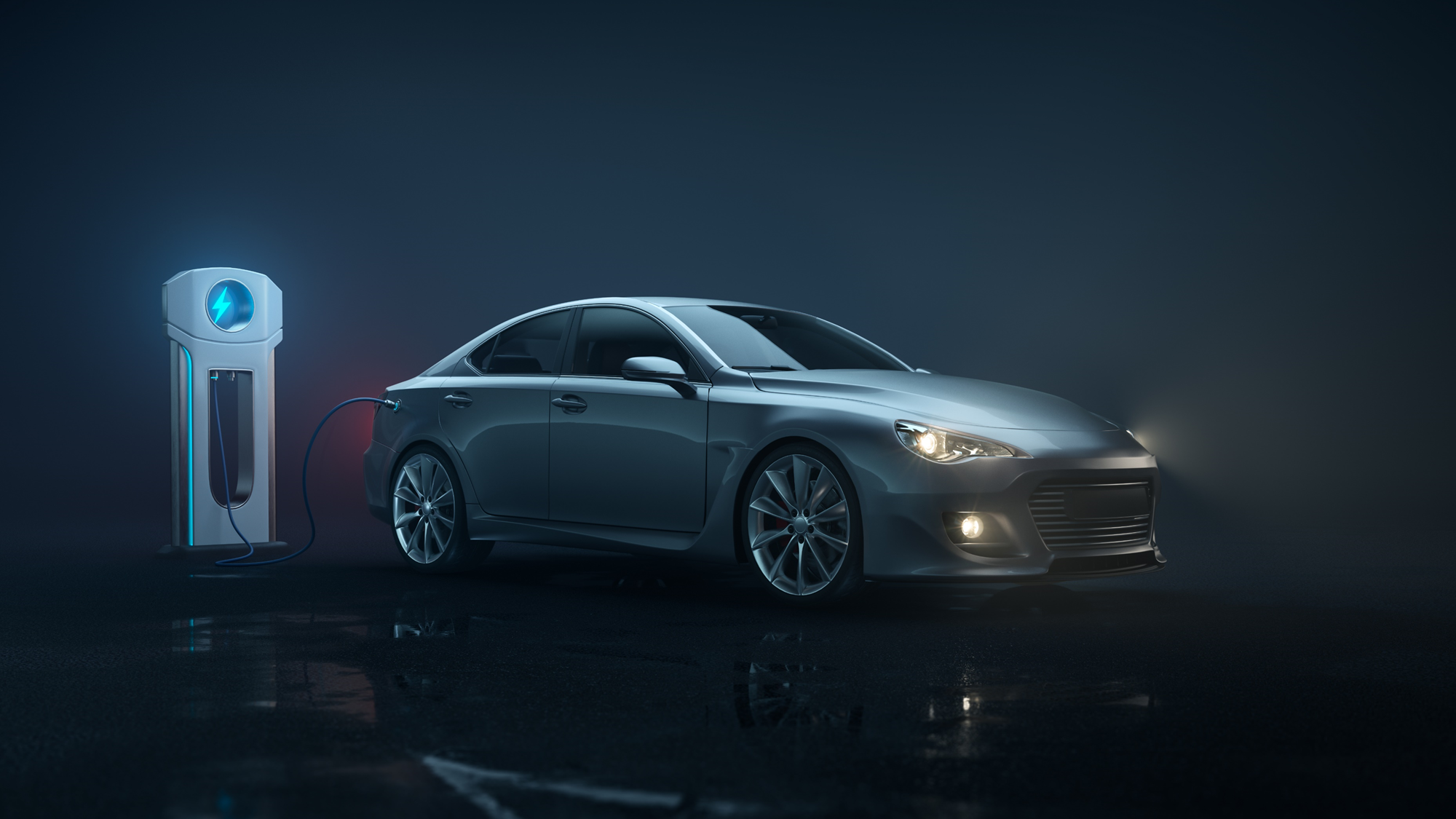 Clean Energy Manufacturing
Clean Vehicle Incentives*
* BEV, PHEV, FCEV
Image Source: Microsoft
[Speaker Notes: Climate, health care, and tax package

Focus on:

Purchase new & used clean vehicles
Lease clean vehicles
Invest in new manufacturing capacity
Convert existing manufacturing capacity to produce clean vehicles, parts, & components
Produce battery cells, modules, & packs
Mine, refine, process, & recycle critical minerals






Over a period of 10 years, the law is estimated to RAISE revenue from:

Prescription drug price reform—including a $35 price cap on insulin
Imposing 15% corporate minimum tax rate for companies with $1B+ annual income
Imposing a 1% excise tax on stock buybacks
Implementing a 2-year extension on the limitation on excess business losses, and 
Increased tax enforcement

And SPEND revenue on:
IRS modernization and increased tax enforcement
Extended Affordable Care Act subsidies
Deficit reduction
Energy security
Climate change
Drought resiliency in western states
“Climate-smart” agriculture
USDA lending reforms
Forest protection
Urban heat island reduction
Coastal habitat protection
And clean energy
Solar investment tax credits
Nuclear power
Home energy efficiency upgrades and supply improvements
Advanced manufacturing
And clean vehicles]
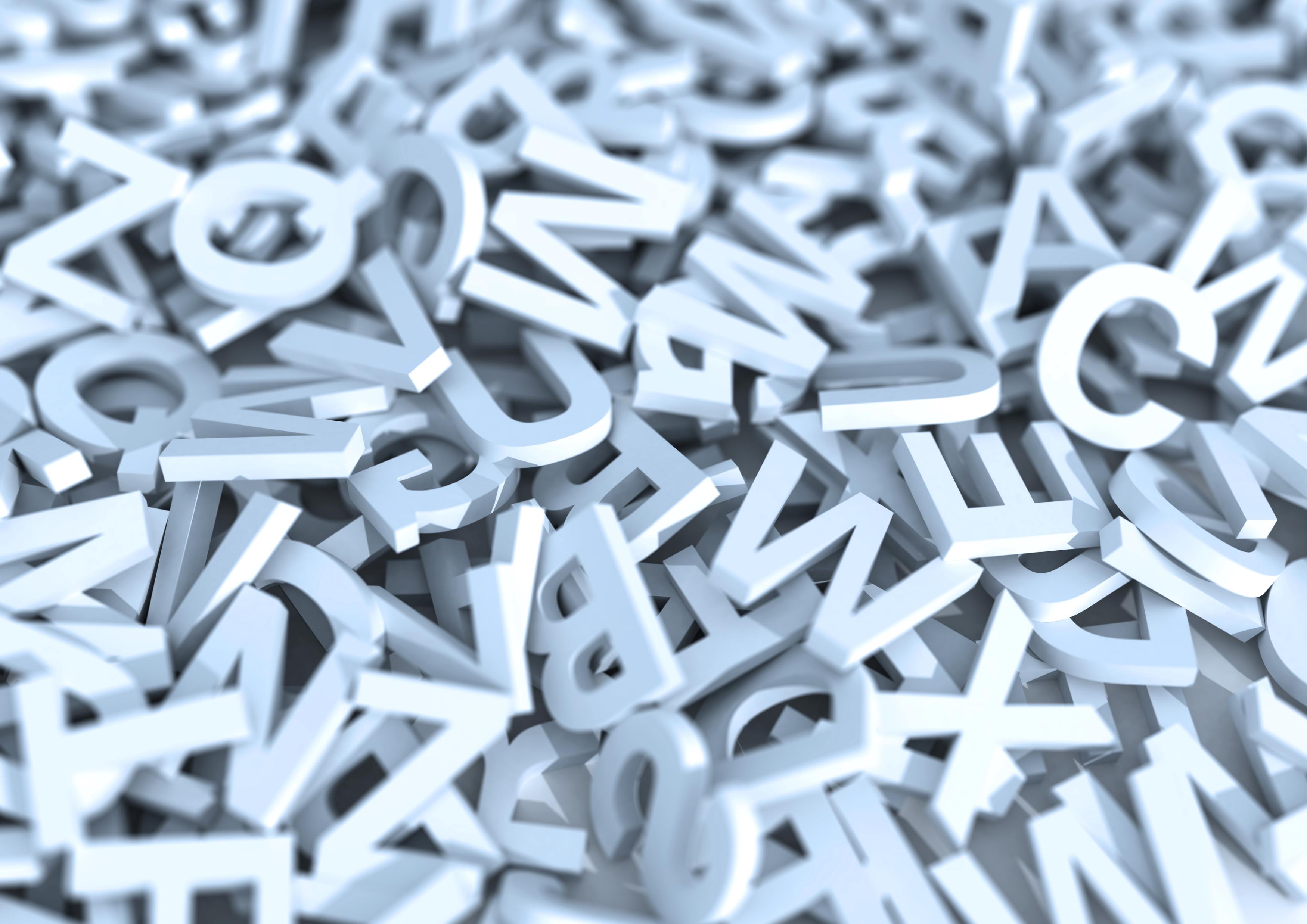 Inflation Reduction Act
IRA incentives are an alphabet soup of IRS tax code sections & government programs
25EUsed Retail Clean Vehicle Tax Credits
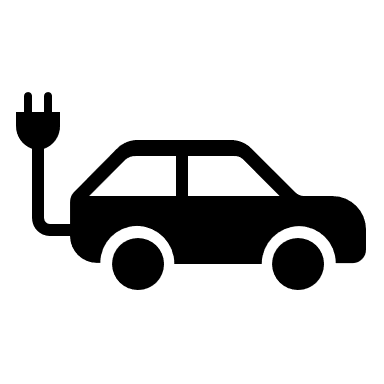 45WCommercial Clean Vehicle Tax Credits
30DNew Retail Clean Vehicle Tax Credits
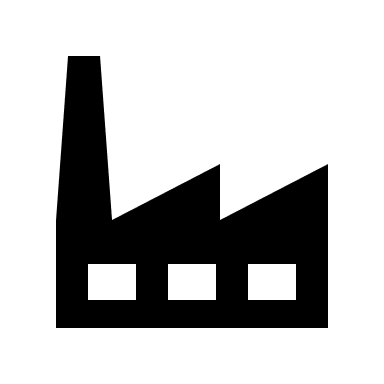 45XManufacturing Tax Credits
48CAdvanced Energy Project Credit
ATVMAdvanced Vehicle Technology Program
DMCG*Domestic Manufacturing Conversion Grants
* I don’t think anyone uses this acronym
Image Source: Microsoft
[Speaker Notes: Since the 30D guidance just came out last week, we’ll start by comparing the two programs for new vehicle purchases…]
Inflation Reduction Act
Comparing 30D, 45W, & 25E
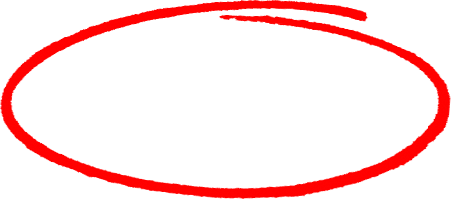 *30D & 45W can be used for leased vehicles.
**45W: leased vehicles count; law also contains tax credits up to $40K for vehicles with GVW > 14K pounds
***45W tax credit can be carried forward to a year in which the entity has a tax liability
Image Source: MicrosoftSource: Federal Reserve Bank of Chicago analysis of PL 117-169
[Speaker Notes: “The IRA made a number of amendments to section 30D. In general, the purpose of these amendments is to promote the purchase and use of new clean vehicles by lower and middle-income Americans, to promote resilient supply chains and domestic manufacturing, to strengthen supply chains with trusted trading partners, to protect against improper credit claims, and to achieve significant carbon emissions reductions.” 


Up to $7,500—the lesser of 30% of base price or 15% of the PEV incremental cost (whichever is lower)
Leasing companies qualify & may pass along some of the benefit to leasee 
* Vehicles <=14K pounds; there is also a credit of up to $40K for vehicles with GVW > 14K pounds


The things circled in red – that’s what industry was waiting for guidance to proceed.


I’ll get us started by reviewing what is in the IRA re: critical minerals, battery components, and foreign entities of concern and leave it to the panelists to get into what we learned on March 31st.]
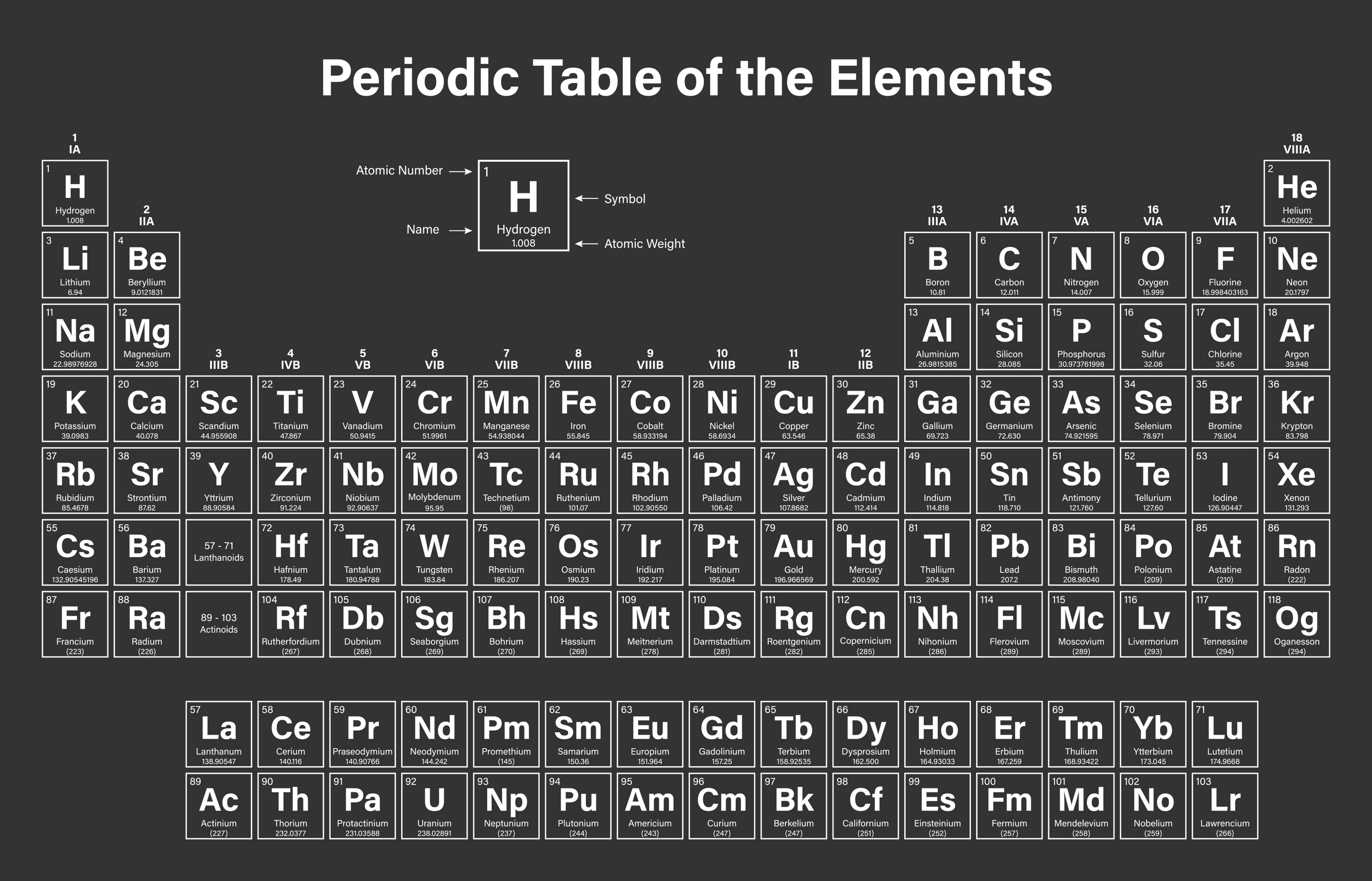 Inflation Reduction ACT 30D
* Graphite
“Critical Minerals”& Others
(i) extracted or processed in the United States, or in any country with which the United States has a free trade agreement in effect, or (ii) recycled in North America
*
BaSO4
Barite
CaF2
Fluorspar
Image Source: Wikimedia Commons; critical minerals & other from PL 117-169
[Speaker Notes: 50 (48/118)

25 “critical minerals” (elements & compounds) Aluminum, Antimony, Barite, Beryllium, Cerium, Cesium, Chromium, Cobalt, Dysprosium, Europium, Fluorspar, Gadolinium, Germanium, Graphite, Indium, Lithium, Manganese, Neodymium, Nickel, Niobium, Tellurium, Tin, Tungsten, Vanadium, Yttrium

25 Others (minimum 99% purity by mass):
Arsenic, Bismuth, Erbium, Gallium, Hafnium, Holmium, Iridium, Lanthanum, Lutetium, Magnesium, Palladium, Platinum, Praseodymium, Rhodium, Rubidium, Ruthenium, Samarium, Scandium, Tantalum, Terbium, Thulium, Titanium, Ytterbium, Zinc, Zirconium]
Inflation Reduction ACT: 30D
Critical minerals content requirements
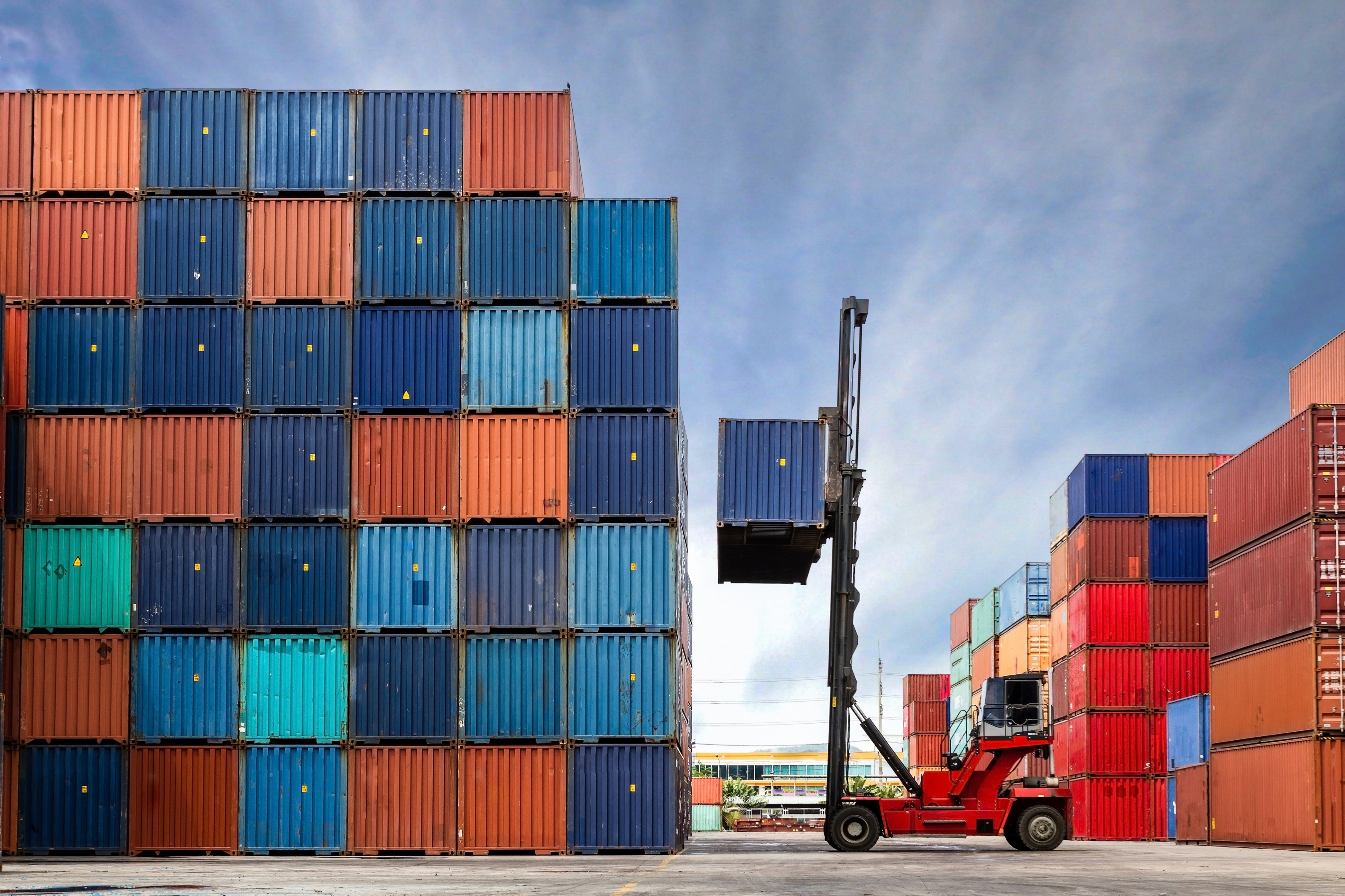 Australia, Bahrain, Canada, Chile, Colombia, Costa Rica, Dominican Republic, El Salvador, Guatemala, Honduras, Israel, Japan, Jordan, South Korea, Mexico, Morocco, Nicaragua, Oman, Panama, Peru, & Singapore
Image Source: Microsoft
[Speaker Notes: (ii) Free trade agreements in effect. The countries with which the United States currently has a free trade agreement in effect are: Australia, Bahrain, Canada, Chile, Colombia, Costa Rica, Dominican Republic, El Salvador, Guatemala, Honduras, Israel, Japan, Jordan, South Korea, Mexico, Morocco, Nicaragua, Oman, Panama, Peru, and Singapore

Japan executive agreement Microsoft Word - word for website (ustr.gov)
The term “critical minerals” means any of the following: (a) cobalt; (b) graphite; (c) lithium; (d) manganese; and (e) nickel. 

Expected EU executive agreement

Let’s now turn to battery components. First, what is a battery component?]
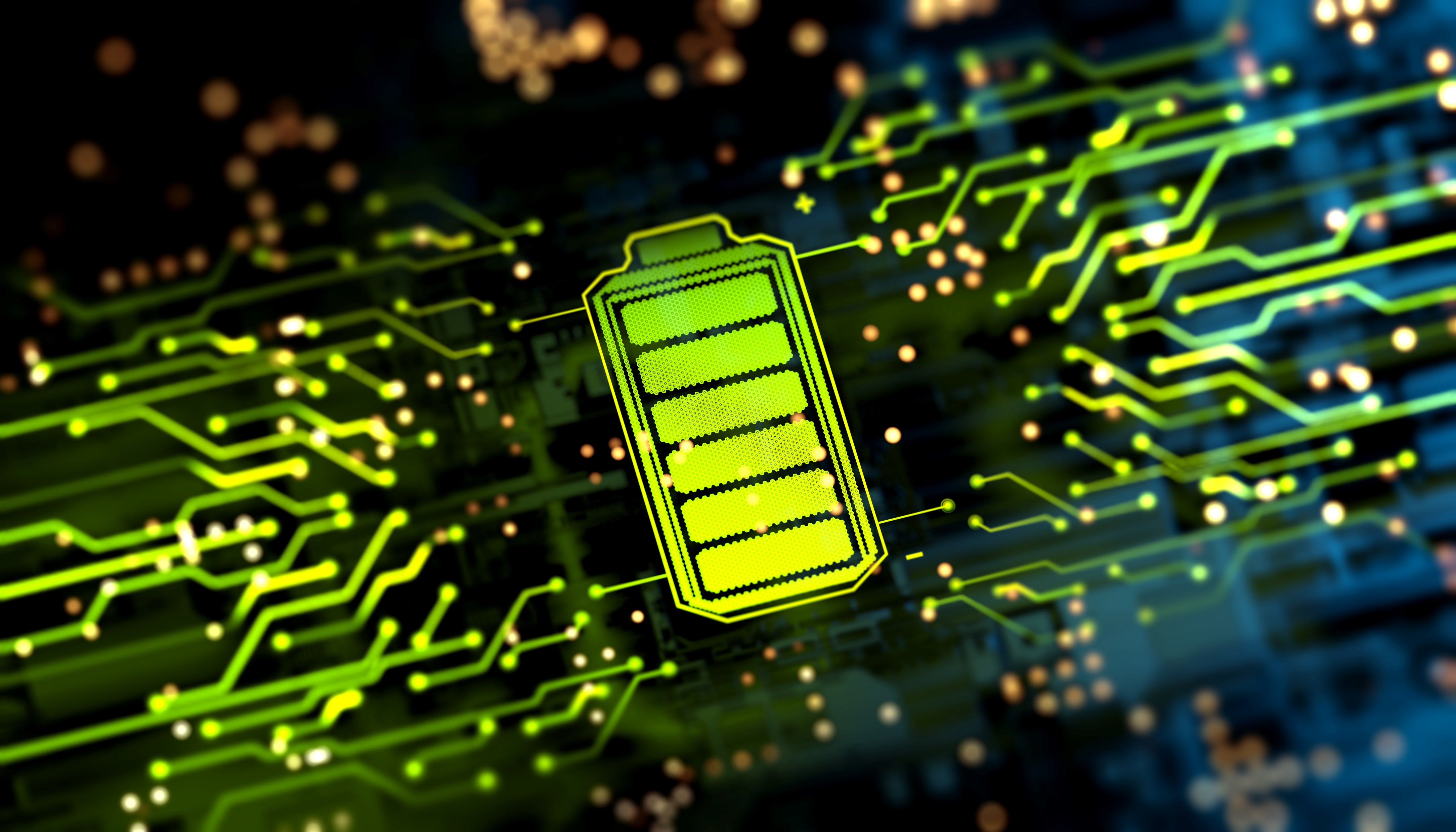 Inflation Reduction ACT: 30D
So, what are battery
components?
Electrode active materials 
Cathode
Anode & anode foils
Solid metal electrode
Separator
Electrochemically active materials including solvents, additives, and electrolyte salts that contribute to the electrochemical processes necessary for energy storage
Battery cellsthat can store at least 12 Wh of energy
Battery modules
2 or more battery cells configured electrically in series or parallel to create voltage or current, or
No cells but with aggregate capacity of not less than 7 kWh (or in a FCEV, not less than 1 kWh)
Image Source: Microsoft
[Speaker Notes: Components are everything that goes into a battery pack—but not the pack itself

Active materials = stuff inside a battery cell
Cell = single unit that converts chemical energy to electrical energy
Module = collection of cells connected in series or parallel fashion
Pack = a group of 2 or more modules and protection systems that will be installed in a vehicle 

There was still a lot of questions re: battery components left unanswered by the legislative text…but, here are the threshholds

3/31 guidance says: “Battery components would include, but not be limited to, a cathode electrode, anode electrode, solid metal electrode, separator, liquid electrolyte, solid state electrolyte, battery cell, and battery module. Constituent materials would not be considered a type of battery component, although constituent materials could be manufactured or assembled into battery components. Some battery components could be made entirely of inputs that do not contain constituent materials. Battery components would include any piece of the assembled battery cell that contribute to electrochemical energy storage.”]
Inflation Reduction ACT: 30D
Battery components content requirements
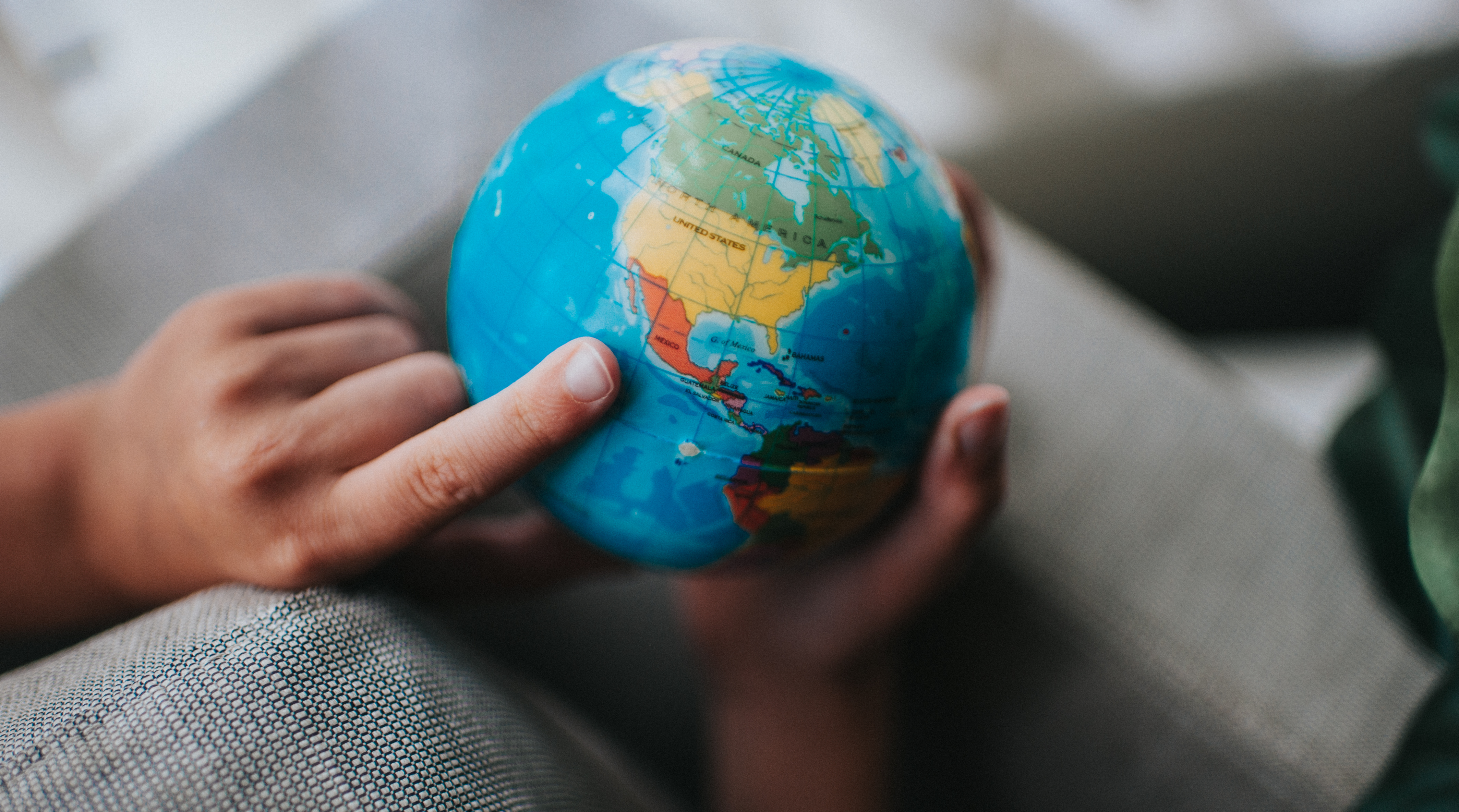 Image Source: Microsoft
[Speaker Notes: So, now, let’s look at what is a “foreign entity of concern”?]
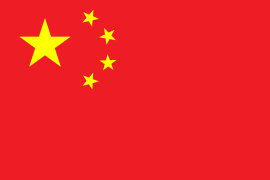 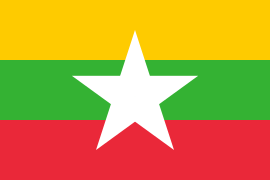 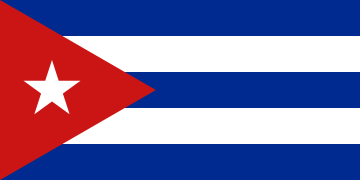 “These rules will be addressed in future guidance.”
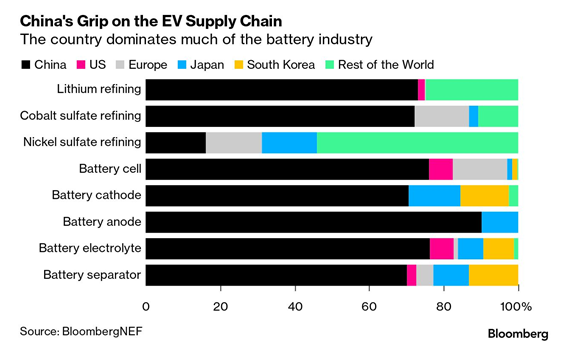 Countries of Particular Concern
The most recent Countries of Particular Concern designations were made by the Secretary of State on November 30, 2022:
Burma, People’s Republic of China, Cuba, Eritrea, Iran, the Democratic People’s Republic of Korea, Nicaragua, Pakistan, Russia, Saudi Arabia, Tajikistan, and Turkmenistan.
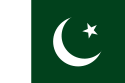 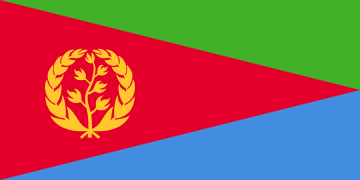 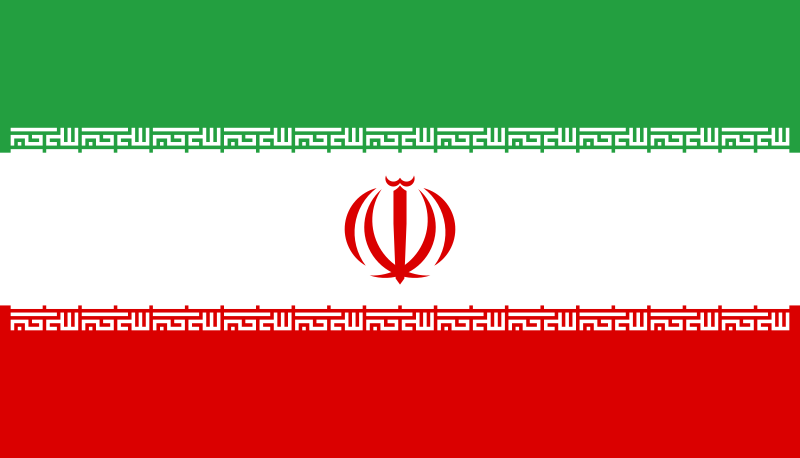 Foreign Entity of Concern Definition: Section 40207(a)(5) of the Infrastructure Investment and Jobs Act, “owned by, controlled by, or subject to the jurisdiction or direction of a government of a foreign country that is a “covered nation” (defined in 10 U.S.C. 2533c(d)(2))
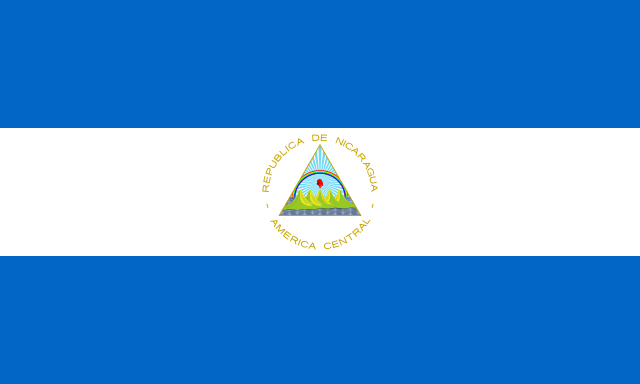 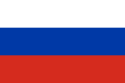 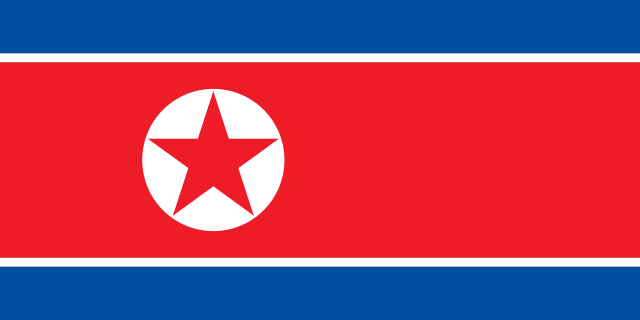 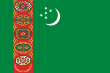 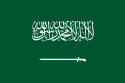 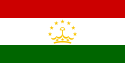 Source: Countries of Particular Concern, Special Watch List Countries, Entities of Particular Concern - United States Department of State
Flag sources: Wikimedia Commons
[Speaker Notes: It’s a list kept by the U.S. State Department of countries involved in “(1) torture; (2) prolonged detention without charges; (3) forced disappearance; or (4) other flagrant denial of life, liberty, or security of persons.”

“China’s dominance in the battery industry is focused on mid-stream and downstream production. Chinese chemical production of Class 1 raw materials stood at 80 percent of total global output in 2019. China is the world’s major processor of lithium carbonate into lithium hydroxide, cobalt into cobalt sulphate, manganese refining, and uncoated spherical graphite refining. China’s ownership of the chemical conversions needed to produce batteries has ensured that the global supply of battery raw materials flows to China for value-added production.” 100 day report

“For battery material manufacturing and cell fabrication, the United States has less than 10 percent of global market share for capacity across all major battery components and cell fabrication. Comparatively, China has over 75 percent of global cell fabrication capacity – largely driven by state investment in raw material processing, component and cell manufacturing, and EV deployment support, among other state interventions. For battery pack manufacturing, the United States has built up a manufacturing footprint largely to service North American EV production demand; however, the United States still lags behind other markets as domestic demand comprised only 12 percent of global EV demand in 2020 compared to roughly 40 percent in China and 40 percent across Europe.” 100 day report

Kicked it to the U.S. Department of Energy which also manages entity of concern for nuclear materials. Advise forthcoming?

Now, that was all on the product side, let’s look at the manufacturing incentives:]
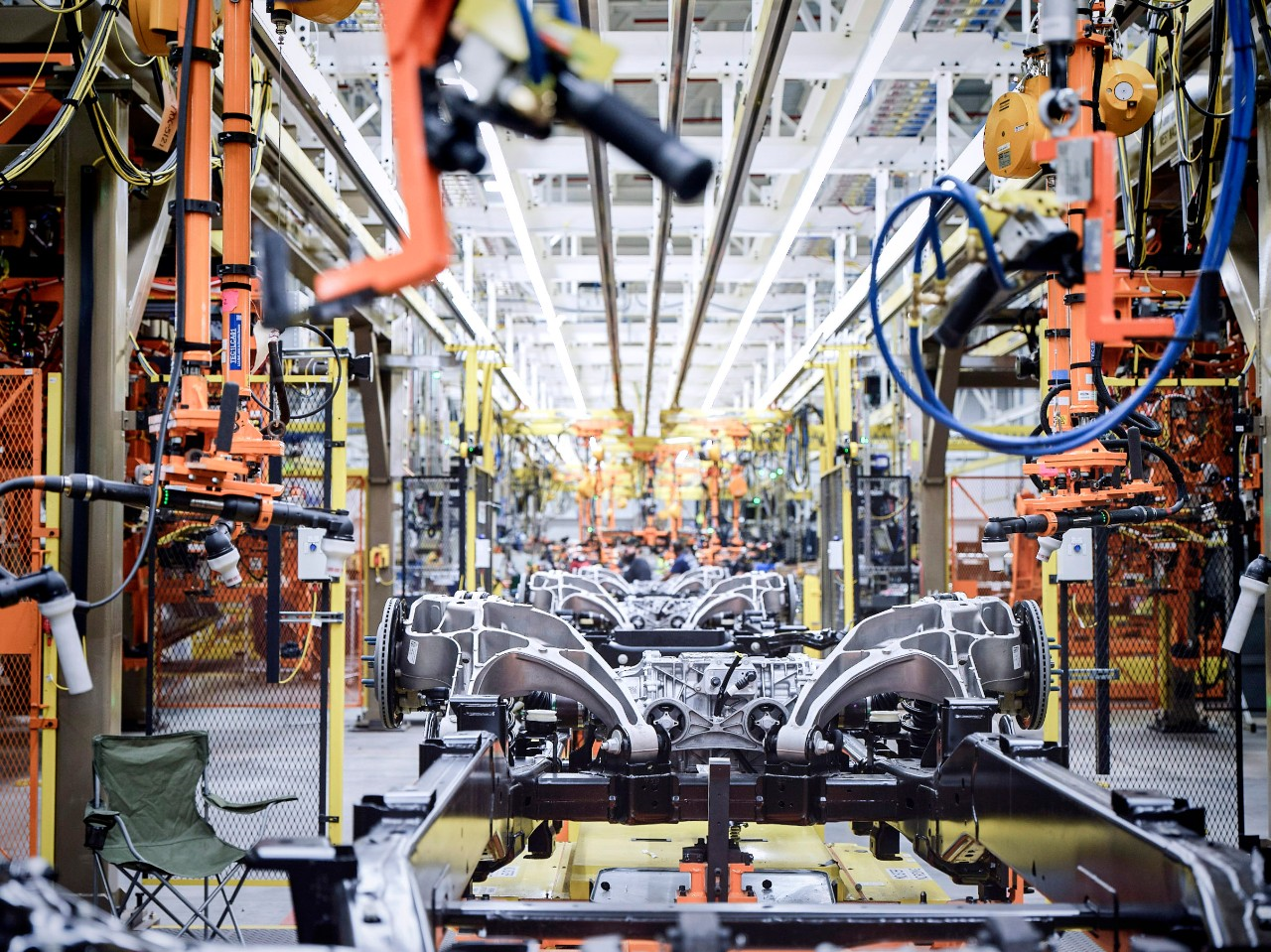 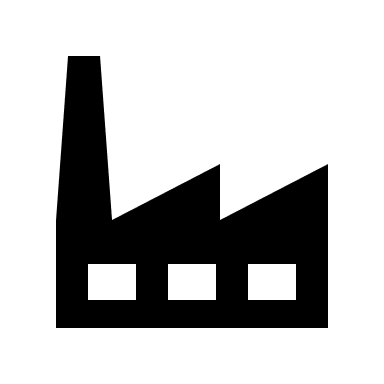 Inflation Reduction Act
Review of Major Manufacturing Incentive Provisions
45XManufacturing Tax Credits
48CAdvanced Energy Project Credit
ATVMAdvanced Vehicle Technology Program
DMCGDomestic Manufacturing Conversion Grants
Production credits for solar, wind, batteries, minerals etc.
Electrode active materials
Battery cells ($35/kWh)
Battery modules ($10-45/kWh)
Applicable critical minerals(10% costs incurred)
$10B in tax credits for qualifying projects
Establish, expand, or re-equip facilities to produce a wide variety of clean energy products:
BEV/PHEV/FCEVs
Energy storage
Fuel cell equipment
+$3B to an existing direct loan program
No longer capped at $25B
Establish or expand facilities to produce: 
Advanced technology vehicles
Components with low or zero emissions
Grants for re-equipping, expanding, or establishing a manufacturing facility in the U.S. to produce: 
HEV
PHEV
BEV
FCEV
[Speaker Notes: 45X electrode active materials = cathode, anode, electrolyte
Phase out 25%/year between 2030-2033 when credit ends (critical minerals manufacturing not subject to phase out)]
Inflation Reduction Act
Timeline &Process
ADD: Minerals & battery components content rules
Treasury Guidance
12 & 29 December 2022
NPRM Announced
31 March 2023
Critical Mineral & Component Content Into Effect
18 April 2023
Comments Due
~16 June 2023
NPRM Published
17 April 2023
Program Start Date
1 January 2023
Bill Signed16 August 2022
NEW: North American assembly (8/16/2022)
OLD: Up to $7,500 based on previous 30D battery capacity
NEW: MSRP & MAGI caps
Lifting 200K/company cap
[Speaker Notes: What was released 31 March 2023 was an “unpublished” notice of proposed rulemaking. 

This is not an interim final rule—and even then, a lot can change before it gets to be a rule…Many questions remain:

When will we know about entities of concern?

Will the Japan deal (and future EU deal) be ftas for purposes of 30D?

“Taxpayers may rely on these proposed regulations for vehicles placed in service prior to the date final regulations are published in the Federal Register, provided the taxpayer follows the proposed regulations in their entirety, and in a consistent manner.”

While our panelist may not have all the answers, I know of no better individuals to help all of us understand the known knowns and the known unknowns of the IRA clean vehicle tax and manufacturing incentives.]
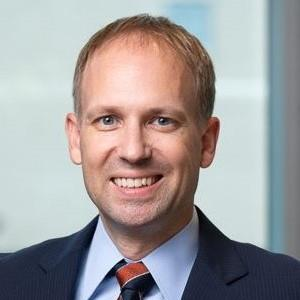 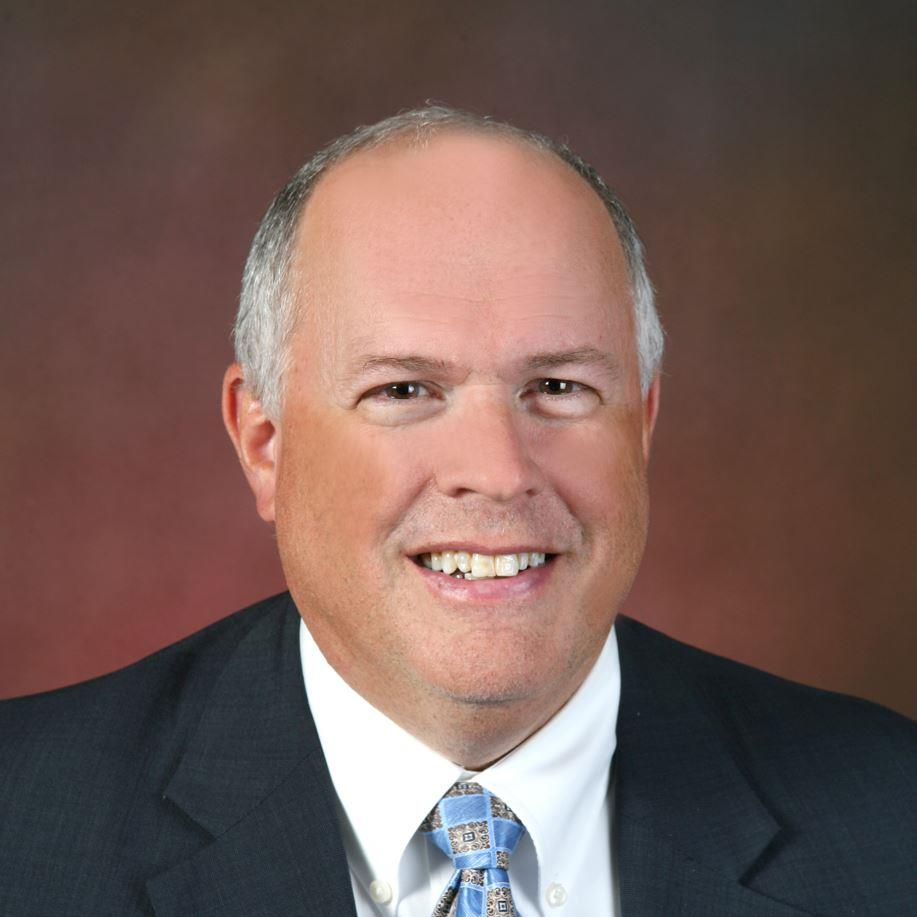 David SchwietertChief Policy OfficerAlliance for Automotive Innovation
Andrew KoblenzExecutive Vice President, Legal & Regulatory Affairs and General CounselNADA
[Speaker Notes: Andrew D. Koblenz is the National Automobile Dealers Association's (NADA) executive vice president of legal and regulatory affairs, representing NADA and dealer interests before federal agencies, and its general counsel. He supervises a staff of attorneys who specialize in franchise and state law, corporate law, and federal regulatory affairs. Prior to his current position, Koblenz was NADA’s vice president of industry affairs from June 2001 to February 2006, where he directed the activities of NADA's Industry Relations and Industry Analysis Departments, as well as the association's American Truck Dealers (ATD) Division. 

Brad Markell is the Executive Director of the AFL-CIO Industrial Union Council (IUC). The AFLCIO is the national labor federation of the United States, with 58 affiliated unions representing 12.5 million workers. The IUC is the manufacturing arm of the AFL-CIO, with 12 unions representing over 1 million members directly in manufacturing. Brad also directs the federation’s climate and energy policy work at the national and international levels, including leading several labor delegations to UNFCCC meetings, and the AFL-CIO’s work with the Energy Future Initiative known as the Labor Energy Partnership.

David Schwietert is the chief policy officer at the Alliance for Automotive Innovation. Together with the broad membership of auto innovators, Schwietert works to develop intelligent solutions that advance the association’s legislative and regulatory agenda when it comes to a cleaner, safer, and smarter future. Before joining the Alliance for Automotive Innovation, Schwietert was the interim president and CEO of the Alliance for Automobile Manufacturers. Prior to joining the Auto Alliance in 2015, Schwietert worked in the U.S. Senate for over 15 years and held various policy positions, including staff director of the U.S. Senate Committee on Commerce, Science, and Transportation.]
Discussion
Inflation Reduction Act's Clean Vehicle Credits
30DNew Retail Clean Vehicle Tax Credits
25EUsed Retail CleanVehicle Tax Credits
45WCommercial Clean Vehicle Tax Credits
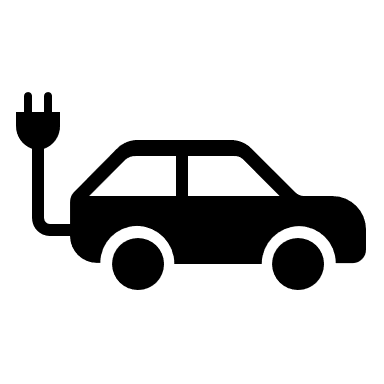 45XManufacturing Tax Credits
48CAdvanced Energy Project Credit
ATVMAdvanced Vehicle Technology Program
DMCGDomestic Manufacturing Conversion Grants
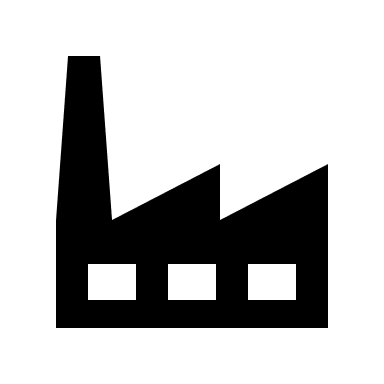 Inflation Reduction Act
Comparing 30D, 45W, & 25E
* 45W: leased vehicles count; law also contains tax credits up to $40K for vehicles with GVW > 14K pounds
[Speaker Notes: Up to $7,500—the lesser of 30% of base price or 15% of the PEV incremental cost (whichever is lower)
Leasing companies qualify & may pass along some of the benefit to leasee 
* Vehicles <=14K pounds; there is also a credit of up to $40K for vehicles with GVW > 14K pounds


The things circled in red – that’s what industry was waiting for guidance to proceed.

“The IRA made a number of amendments to section 30D. In general, the purpose of these amendments is to promote the purchase and use of new clean vehicles by lower and middle-income Americans, to promote resilient supply chains and domestic manufacturing, to strengthen supply chains with trusted trading partners, to protect against improper credit claims, and to achieve significant carbon emissions reductions.” 

I’ll get us started by reviewing what is in the IRA re: critical minerals, battery components, and foreign entities of concern and leave it to the panelists to get into what we learned on March 31st.]
The views expressed here are those of the authors and do not necessarily represent or reflect the views of S&P Global Mobility. S&P Global Mobility makes no representation or warranty of any kind, express or implied, regarding the contents or data herein. The completeness and accuracy of the S&P Global Mobility data or statements thereto are not warranted. Any S&P Global Mobility data or reference is not and shall not constitute or is intended to constitute financial advice in any way whatsoever. S&P Global Mobility data and information shall not be relied upon for any investment activities.